Struttura della materia
Radioattività
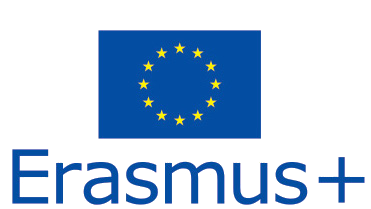 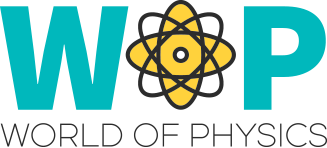 Radioattività
La radioattività è una proprietà di alcuni tipi di materiali, caratterizzata dall’emissione spontanea di energia e particelle subatomiche.
E’ un fenomeno naturale presente ovunque:
Nelle stelle
Sulla terra
Negli organismi viventi.
Struttura dell’atomo
Il nucleo di un atomo è composto da protoni (caricati positivamente +) e neutroni (neutri con carica zero).
L’atomo è elettricamente neutro: il nucleo è circondato da elettroni (caricati negativamente –), in numero uguale al numero dei protoni presenti nel nucleo.
Struttura dell’atomo
La struttura di un atomo è la stessa per tutti gli elementi chimici. Quello che cambia da un element ad un altro è il numero di elettroni, protoni e neutroni.
Il numero totale di protoni e neutroni presenti in un nucleo è chiamato “numero atomico” ed è indicato dalla lettera Z.
L’elemento chimico con 8 protoni è l’ossigeno (O), quello con 26 protoni è il ferro, quello con 79 protoni è l’oro e così via…
Isotopi
In un nucleo di un elemento possono esserci N neutroni, la somma A = N + Z è chiamata numero di massa. Gli atomi con lo stesso numero di protoni Z ma differente numero di massa ( quindi un numero differente di neutroni) sono chiamati isotopi.
Isotopi Radioattivi
Gli isotopi presenti in natura sono quasi tutti stabili
ma, alcuni isotopi naturali e quasi tutti quelli artificiali sono instabili dovuti ad un eccesso di protoni o neutroni.
Questa instabilità causa la loro trasformazione spontanea in altri isotopi che si accompagna con l’emissione di particelle (radiazioni). Questi isotopi sono chiamati isotopi radioattivi.
Decadimento radioattivo.
La trasformazione di un isotopo radioattivo produce un altro isotopo il quale può essere stabile o radioattivo. Questa trasformazione è chiamata decadimento radioattivo.
Non è possibile determinare l’esatto istante nel quale un isotopo decadrà comunque, il decadimento radioattivo rispetta una frequenza statistica ben precisa.
Tempo di dimezzamento
Il tempo di dimezzamento è il tempo necessario a far decadere (cambiamento spontaneo di un atomo in un isotopo accompagnato dall’emissione di particelle ed energia) la metà degli atomi presenti in un campione radioattivo.
Radiazioni e schermatura
Ci sono tre differenti tipi di decadimenti radiattivi che differiscono per tipologi a particelle emesse a seguito del decadimento. Il tipo di particella emessa identifica il nome della radiazione.

Alfa
Beta 
Gamma
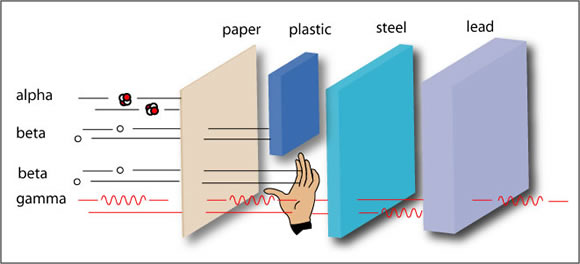 Decadimento Alfa
A seguito di un decadimento Alfa, un atomo (Z,A) emette una particella alfa ( un atomo di elio con 2 protoni e 2 neutroni) e si converte in un atomo differente con numero atomico (Z-2) e numero di massa (A-4).
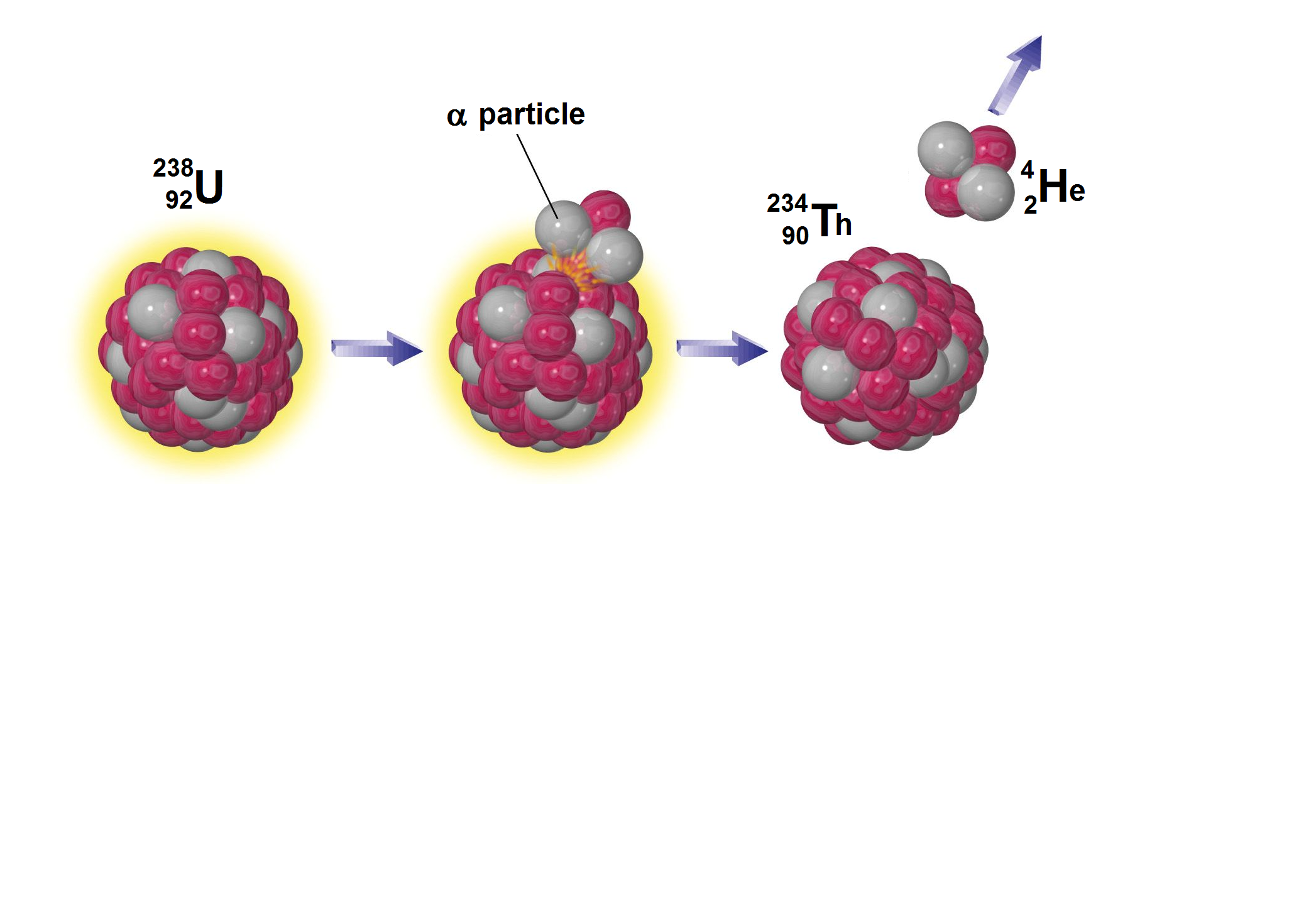 Decadimento Beta
Gli atomi emettono un elettrone ed un anti-neutrone e diventano atomni con carica (Z+1) ma stesso numero di massa.
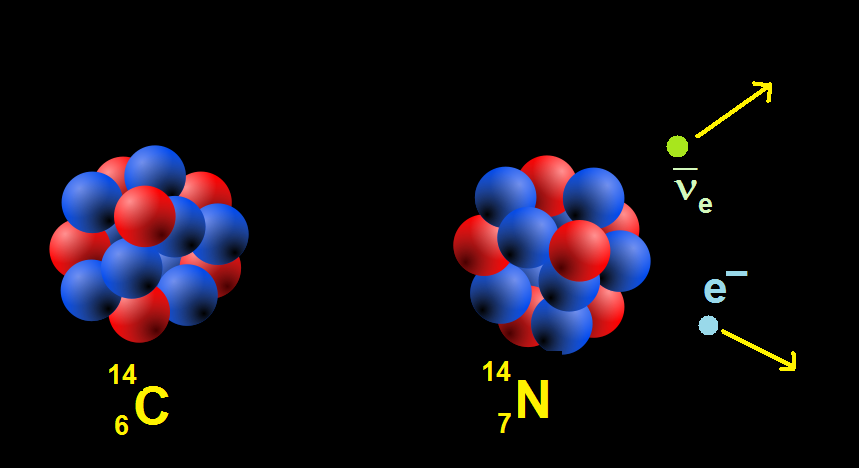 Gamma decay
Gli atomi non si trasformano ma passano in un stato energetico inferiore ed emettono un fotone; le radiazioni gamma si accompagnato spesso con quelle alfa o beta.
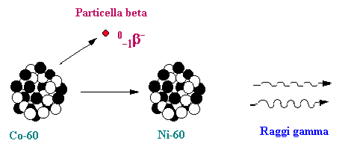 Contatore Giger
L’attività di una sorgente radiattiva è definita come il numero di decadimenti nell’unità di tempo. Essa di misura in Bequerel (Bq) che è equivalente ad un decadimento per secondo. Lo stumento che misura l’attività radiattiva è chiamato Contatore Giger.
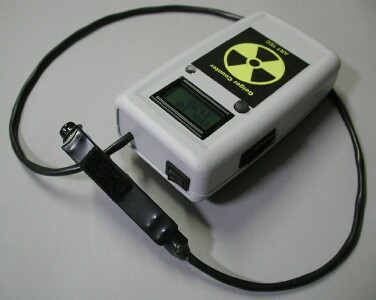